CS 153: Concepts of Compiler DesignSeptember 27 Class Meeting
Department of Computer ScienceSan Jose State UniversityFall 2023Instructor: Ron Mak
www.cs.sjsu.edu/~mak
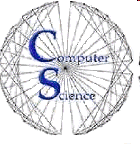 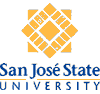 1
Reminder: Syntax and Semantics
Syntax refers to the grammar rules of theof a source language.
The rules prescribe the proper form of its programs.

The parser “knows” the grammar.
Rules can be described by syntax diagrams.
The rules are encoded in the .g4 grammar file.

Syntax checking 
Performed by the frontend parser.
Does this sequence of tokens follow the syntax rules?
Performed by ANTLR.
2
Syntax and Semantics, cont’d
Semantics refers to the meaning of syntactically correct token sequences of the source language.

The semantics of the statement determine 
How the interpreter will execute the statement, or 
How the compiler or converter will generate object code for the statement.

Example: For an interpreter, an IF statement means that when the statement is executed:
First evaluate the Boolean expression.
If the expression is true, execute the true statement.
Otherwise, execute the false statement if there is one.
3
Syntax and Semantics, cont’d
Semantic actions by the frontend based on the meanings of statements and expressions:
Building proper parse trees.
Building symbol tables.
Type checking.

The parse trees encode type checking and operator precedence in their structures.
Done by ANTLR.
We write this.
We write this.
4
Syntax and Semantics, cont’d
Semantic actions in the back end:

Interpreter: The executor runs the program and performs actions according to the meanings of the statements and expressions.

Compiler and converter: The code generator emits object code that reflects the meanings of the statements and expressions.
5
Multipass Compilers
A compiler can make multiple passes.
A pass involves going through the source program, either in the original text form or as a parse tree.
During each pass, the compiler performs operations that are relevant to that pass.

Pass 1 (frontend syntax)
Read the original source program text.
Verify that the source program is syntactically correct.
Build the parse tree.
Done by ANTLR-generated code.
6
Multipass Compilers, cont’d
Pass 2 (frontend semantics)
Visit the parse tree with a set of visit methods.
Enter identifier and type information into the symbol table.
Perform type checking.
Add additional information to the parse tree nodes.

Pass 3 (backend semantics)
Revisit the parse tree with another set of visit methods, using the additional information in the tree nodes.
Execute the source program or generate code.
Visit methods that we write.
Another set of visit methods that we write.
7
Good Software Engineering
We need to practice good software engineering to manage the design and development of very complex software such as a compiler.

Architect the code physically into three tiers:
front end (parser, lexer, etc.)
intermediate (parse trees and symbol tables)
back end (executor, or code generator)

Sequence the code’s operation into multiple passes:
Pass 1: syntax
Pass 2: semantics (type checking, etc.)
Pass 3: more semantics (execution or code generation)
8
Declarations and the Symbol Table
Identifiers from Pascal declarations that we will enter into a symbol table, names of:
constants
types
enumeration values
record fields
variables

Information from parsing type specifications:
simple types
array types
record types
intermediate.type.Typespec
9
[Speaker Notes: START HERE.]
Type Specification Attributes
Each type specification has certain attributes depending on its form.
Type form
Type specification attributes
Scalar
None
Enumeration
List of enumeration constant identifiers
Subrange
Base type
Minimum value
Maximum value
Array
Index type
Element type
Element count
Record
A separate symbol table for the field identifiers
10
Review: Type Definitions
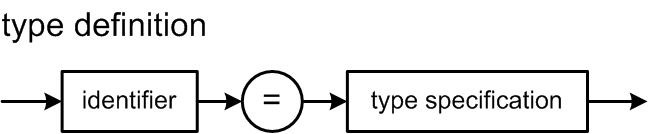 Sample type definitions:
TYPE
    e = (alpha, beta, gamma);
    sr = alpha..beta;
    ar = ARRAY [1..10] OF sr;
    rec = RECORD
              x, y : integer
          END;
How can we represent type specification information in our symbol table
and associate the correct type specification with an identifier?
11
type specification
(class Typespec)
symbol table entry
(class SymTabEntry)
symbol table entry
(class SymTabEntry)
ArrayList<SymtabEntry> 
                constants;
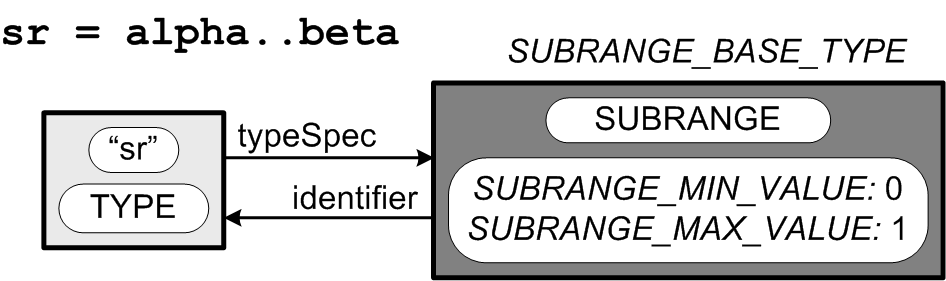 Type Definition Structures
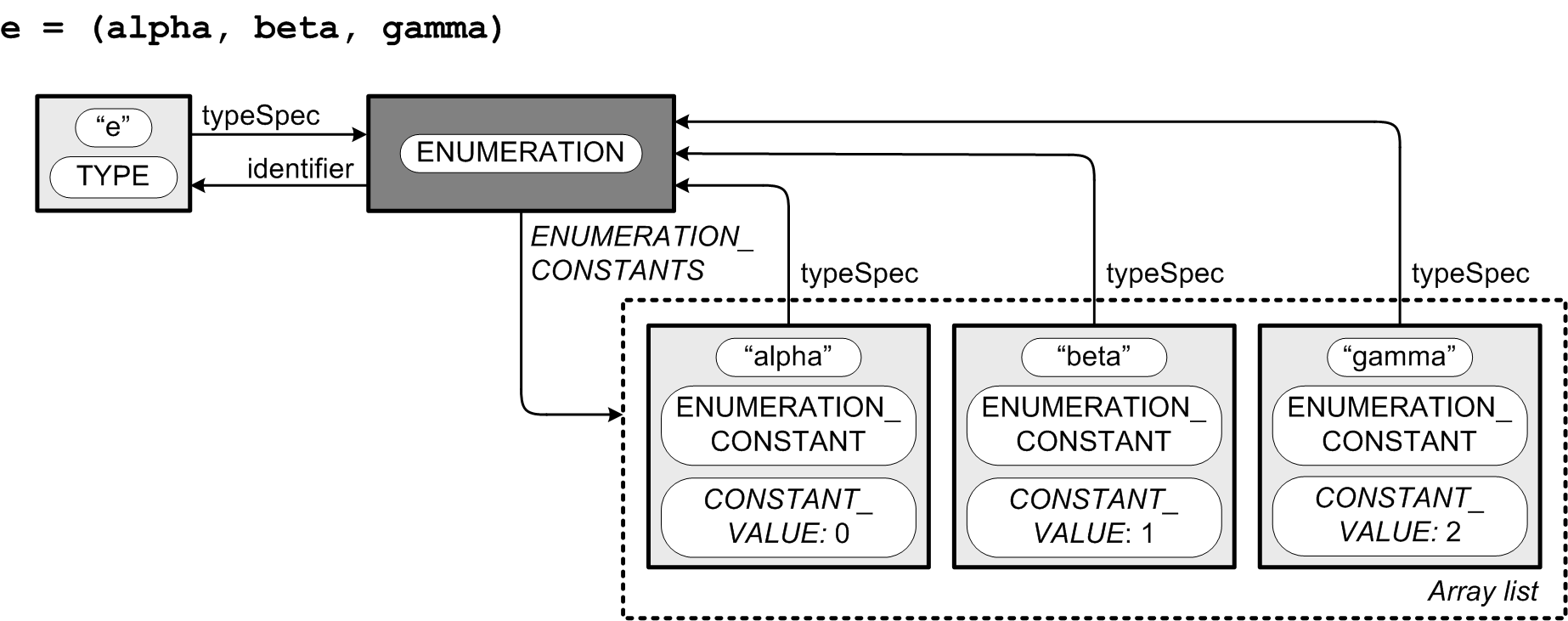 typespec
typespec
constants
typespec
typespec
typespec
baseType
Each symbol table entry has a
pointer to a type specification.

Each type specification of a 
named type has a pointer to the
type identifier’s symbol table entry.
typespec
12
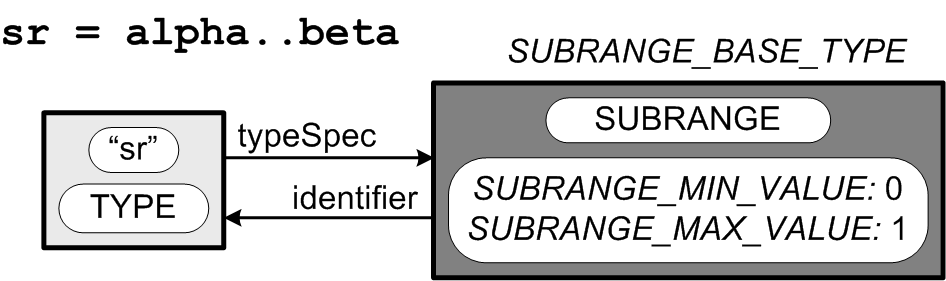 SUBRANGE_BASE_TYPE
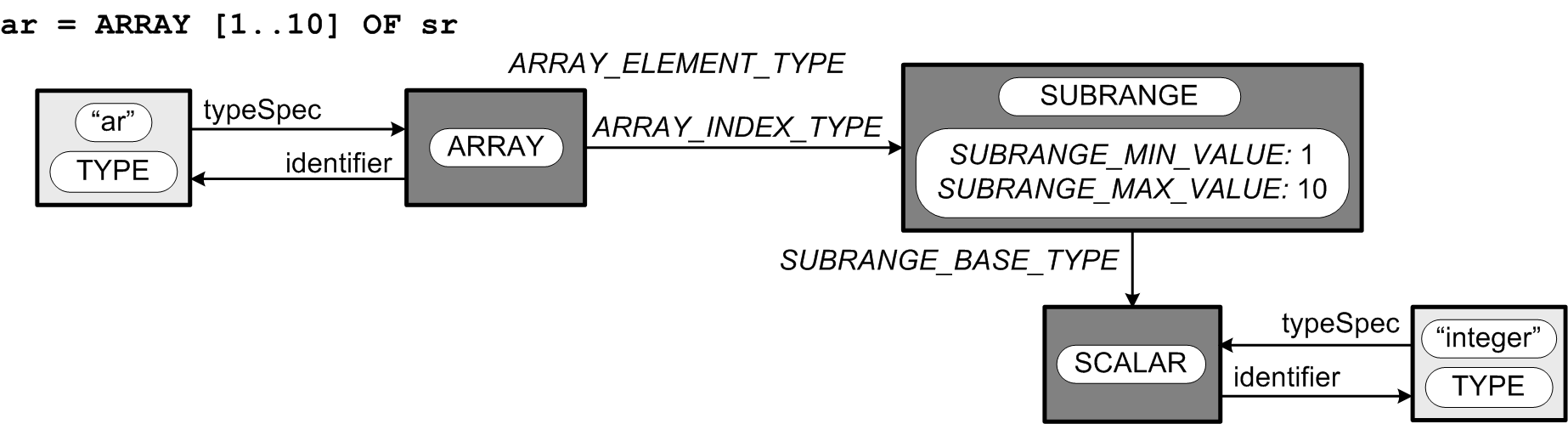 Type Definition Structures, cont’d
When it is parsing declarations,
the parser builds
type specification structures.
 
When it is parsing executable statements,
the parser builds parse trees.
baseType
typespec
typespec
Unnamed type
elementType
typespec
indexType
minValue: 1
maxValue: 10
baseType
Is there an unnamed type?
typespec
13
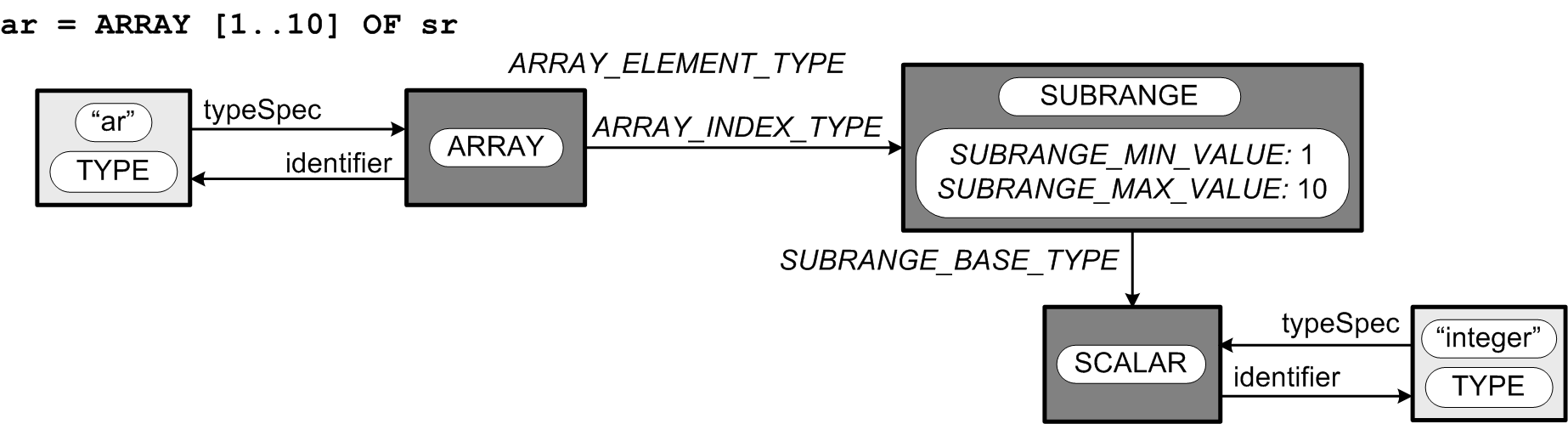 ARRAY_ELMT_TYPE
Type Definition Structures, cont’d
elementType
indexType
minValue: 1
maxValue: 10
baseType
typespec
rec = RECORD x,y : integer END
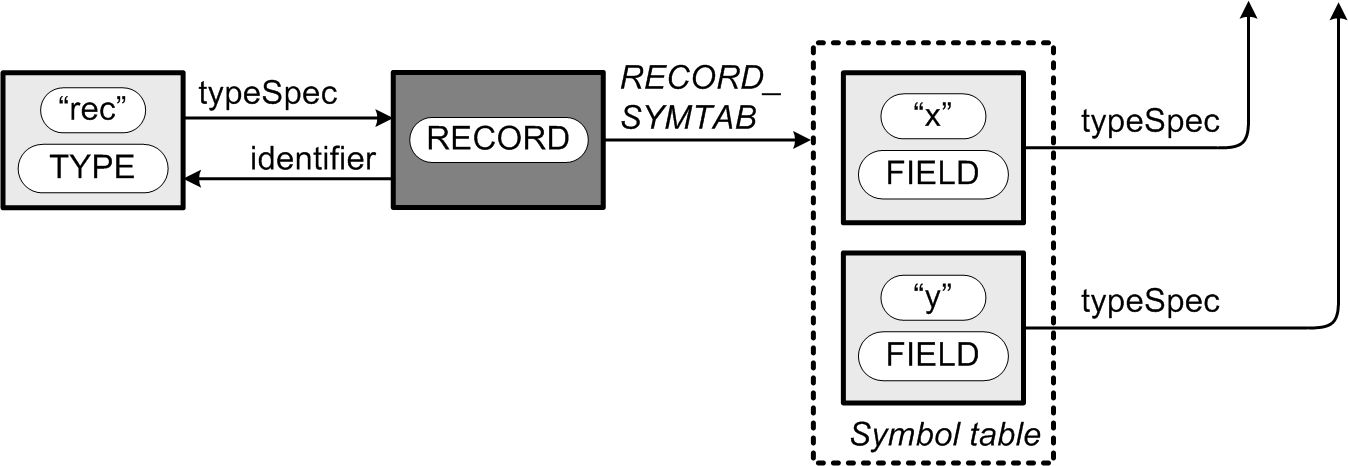 symtab
typespec
typespec
typespec
Each record type has its own
symbol table to contain
its record field identifiers.
14
Pascal Array Type
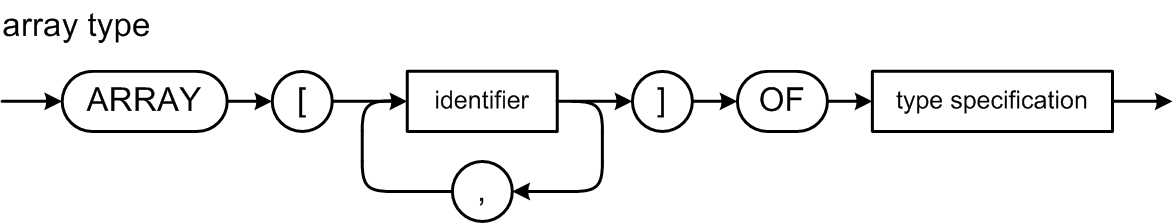 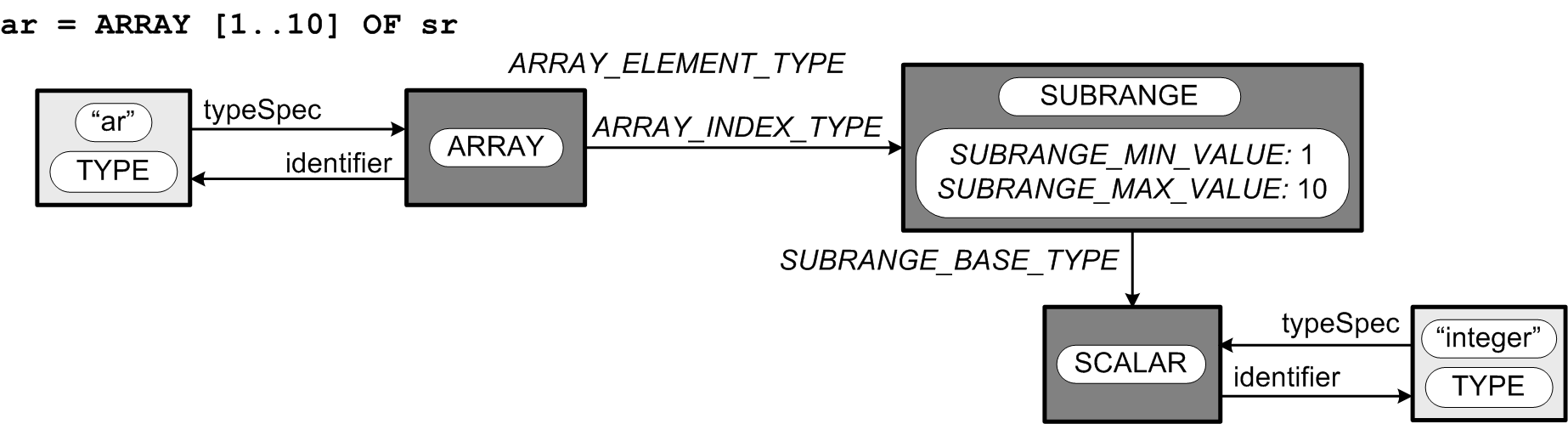 elementType
typespec
indexType
minValue: 1
maxValue: 10
baseType
typespec
15
Pascal Multidimensional Array
These definitions are all equivalent:
dim3 = ARRAY [1..3, 'a'..'z', boolean] OF real;

dim3 = ARRAY [1..3] OF ARRAY ['a'..'z']                            OF ARRAY [boolean] OF real;

dim3 = ARRAY [1..3, 'a'..'z'] OF ARRAY [boolean] OF real;

dim3 = ARRAY [1..3] OF ARRAY ['a'..'z, boolean] OF real;
Therefore, they must all generate the same type specification structure.
16
The first two
element types
are arrays,
and the third
element type
is real scalar.
Pascal Multidimensional Array
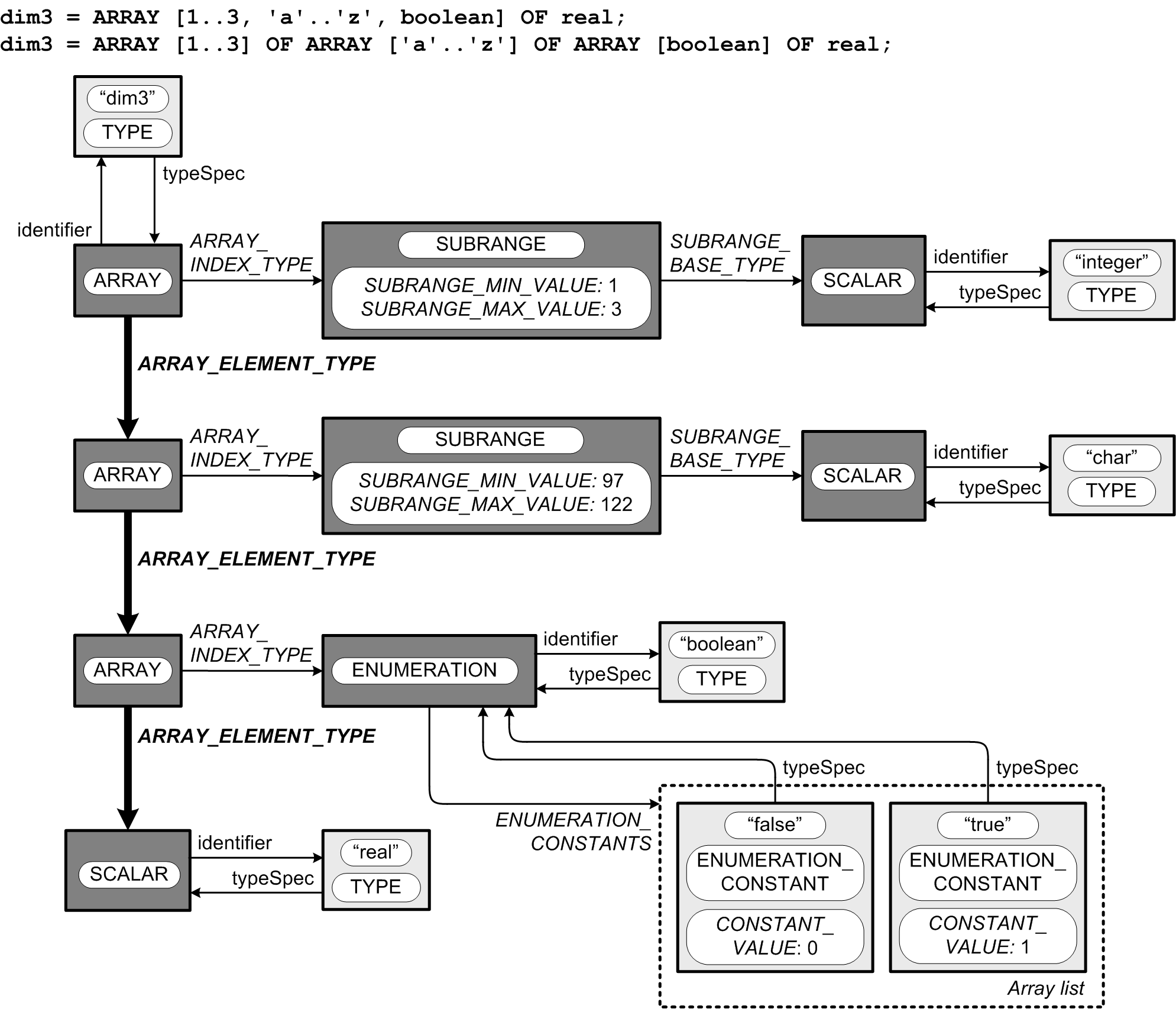 typespec
indexType
baseType
minValue: 1
maxValue: 3
typespec
elementType
indexType
baseType
minValue: 97
maxValue: 122
typespec
elementType
indexType
typespec
elementType
typespec
typespec
constants
constants
typespec
constants
17
Cross-Reference Listing
How can we be assured that we entered all the type information correctly into the symbol table?

The cross-reference listing for Pcl6 prints the type information for each variable and type identifier.
intermediate.util.CrossReferencer
Demo
18
Predefined Scalar Types
package intermediate.symtab;
...
public class Predefined
{
    // Predefined types.
    public static Typespec integerType;
    public static Typespec realType;
    public static Typespec booleanType;
    public static Typespec charType;
    public static Typespec stringType;
    public static Typespec undefinedType;
    // Predefined identifiers.
    public static SymtabEntry integerId;
    public static SymtabEntry realId;
    public static SymtabEntry booleanId;
    public static SymtabEntry charId;
    public static SymtabEntry stringId;
    public static SymtabEntry falseId;
    public static SymtabEntry trueId;
    public static SymtabEntry readId;
    public static SymtabEntry readlnId;
    public static SymtabEntry writeId;
    public static SymtabEntry writelnId;
    ...
intermediate.symtab.Predefined
19
Predefined Scalar Types, cont’d
intermediate.symtab.Predefined
private static void initializeTypes(SymtabStack symTabStack)
    {
        // Type integer.
        integerId = symTabStack.enterLocal("integer", TYPE);
        integerType = new Typespec(SCALAR);
        integerType.setIdentifier(integerId);
        integerId.setType(integerType);
        // Type real.
        realId = symTabStack.enterLocal("real", TYPE);
        realType = new Typespec(SCALAR);
        realType.setIdentifier(realId);
        realId.setType(realType);
        // Type boolean.
        booleanId = symTabStack.enterLocal("boolean", TYPE);
        booleanType = new Typespec(ENUMERATION);
        booleanType.setIdentifier(booleanId);
        booleanId.setType(booleanType);
        ...
    }
20
Predefined Scalar Types, cont’d
intermediate.symtab.Predefined
private static void initializeConstants(SymtabStack symTabStack)
    {
        // Boolean enumeration constant false.
        falseId = symTabStack.enterLocal("false", ENUMERATION_CONSTANT);
        falseId.setType(booleanType);
        falseId.setValue(0);

        // Boolean enumeration constant true.
        trueId = symTabStack.enterLocal("true", ENUMERATION_CONSTANT);
        trueId.setType(booleanType);
        trueId.setValue(1);

        // Add false and true to the boolean enumeration type.
        ArrayList<SymtabEntry> constants = booleanType.getEnumerationConstants();
        constants.add(falseId);
        constants.add(trueId);
    }
21
Type Checking
Another Pass 2 semantics operationwhile visiting the parse tree.

Check for
operands are type-compatible with their operators
values are assignment-compatible with their targets
values are comparison-compatible

Semantic errors
undeclared identifiers
type incompatibility
22
[Speaker Notes: START HERE.]
Type Checking, cont’d
Ensure that the types of the operands are type-compatible with their operator.

Example: You can only perform an integer division with the DIV operator and integer operands.

Example: The relational operators AND and OR can only be used with boolean operands.

Ensure that a value being assigned to a variable is assignment-compatible with the variable.

Example: You cannot assign a string value to an integer variable.
23
Assignment and Comparison Compatible
In Pascal, a value is assignment-compatible with a target variable if:
both have the same type
the target is real and the value is integer
they are both strings

Two values are comparison-compatible (they can be compared with relational operators) if:
both have the same type
one is integer and the other is real
they are both strings
24
Class TypeChecker
Static boolean methods for type checking:
isInteger()
areBothInteger()
areBothString()
isReal()
isIntegerOrReal()
isAtLeastOneReal()
isBoolean()
areBothBoolean()
isChar()
isString()
areAssignmentCompatible()
areComparisonCompatible()
intermediate.type.TypeChecker
25
Type Checking Expressions
Pass 2 must perform type checking of every expression as part of its semantic actions.

Add type checking to the appropriate Pass 2 visit methods.

Flag type errors similarly to syntax errors.
26
Pass 2 Visit Methods for Type Definitions
Pass 2 visits the parse tree to build the type definition structures and enter them into the symbol table.
visitTypeDefinition()
visitTypeIdentifier()
visitSimpleTypespec()
visitArrayTypespec()
visitRecordTypespec()
visitTypeIdentifierTypespec()
visitEnumerationTypespec()
visitSubrangeTypespec()
frontend.Semantics
27
New Fields for Parse Tree Nodes
We want the Pass 2 visit of the parse tree to leave useful information in the tree nodes for use by Pass 3 when the latter pass revisits the parse tree.

Nodes for identifiers: Add an entry field to point to the symbol table entry of the identifier.

Nodes where datatype matters: Add a type field to point to a type specification structure.

Nodes for constants: Add a value field to hold the constant value.
28
Grammar Pcl6.g4
constantIdentifier  locals [ Typespec type = null, SymtabEntry entry = null ]
    : IDENTIFIER ;
constant            locals [ Typespec type = null, Object value = null ]  
    : sign? ( IDENTIFIER | unsignedNumber )
    | characterConstant
    | stringConstant
    ;
typesPart           : TYPE typeDefinitionsList ;
typeDefinitionsList : typeDefinition ( ';' typeDefinition )* ;
typeDefinition      : typeIdentifier '=' typeSpecification ;
typeIdentifier      locals [ Typespec type = null, SymtabEntry entry = null ]
    : IDENTIFIER ;
typeSpecification   locals [ Typespec type = null ]
    : simpleType        # simpleTypespec
    | arrayType         # arrayTypespec 
    | recordType        # recordTypespec
    ;
29
Grammar Pcl6.g4, cont’d
variableIdentifier  locals [ Typespec type = null, SymtabEntry entry = null ] 
    : IDENTIFIER ;
expression          locals [ Typespec type = null ] 
    : simpleExpression (relOp simpleExpression)? ;
    
simpleExpression    locals [ Typespec type = null ] 
    : sign? term (addOp term)* ;
    
term                locals [ Typespec type = null ]
    : factor (mulOp factor)* ;
factor              locals [ Typespec type = null ] 
    : variable             # variableFactor
    | number               # numberFactor
    | characterConstant    # characterFactor
    | stringConstant       # stringFactor
    | NOT factor           # notFactor
    | '(' expression ')'   # parenthesizedFactor
    ;

variable            locals [ Typespec type = null, SymtabEntry entry = null ] 
    : IDENTIFIER ;
30